Mastering NT Greek
Vocabulary Builder:  Unit 34

Modern Greek Type Pronunciations
English  Greek
Greek  English
Vocabulary Builder:  Unit 34    Gr  Eng
You can click any where on the screen to bring up the translated word 
Hit Next/Previous button to go to the next/previous word

Click on any title to return to the very beginning
To Full Word List
Previous
Next
Vocabulary Builder:  Unit 34    Gr  Eng
Previous
Next
Vocabulary Builder:  Unit 34    Gr  Eng
χρεία,  -ας,  ἡ
a need  	  				49
Previous
Next
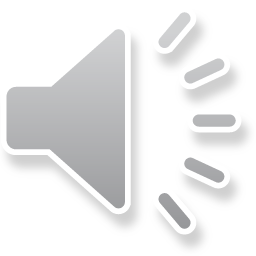 Vocabulary Builder:  Unit 34    Gr  Eng
Previous
Next
Vocabulary Builder:  Unit 34    Gr  Eng
ἀποδίδωμι
I give back, pay 			48
Previous
Next
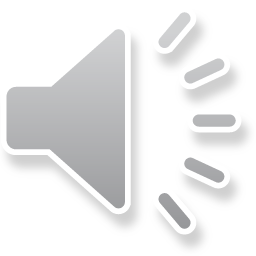 Vocabulary Builder:  Unit 34    Gr  Eng
Previous
Next
Vocabulary Builder:  Unit 34    Gr  Eng
ἔμπροσθεν
in front of, before	 (gen.)	48
Previous
Next
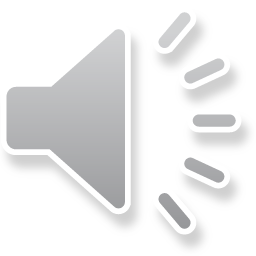 Vocabulary Builder:  Unit 34    Gr  Eng
Previous
Next
Vocabulary Builder:  Unit 34    Gr  Eng
ἔρημος,  -ον
Adj.:  deserted;  Noun: desert	 48
Previous
Next
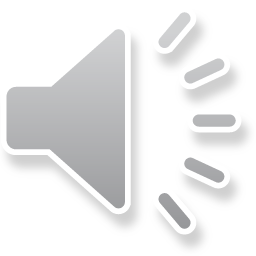 Vocabulary Builder:  Unit 34    Gr  Eng
Previous
Next
Vocabulary Builder:  Unit 34    Gr  Eng
ποῦ
where?  whither?			48
Previous
Next
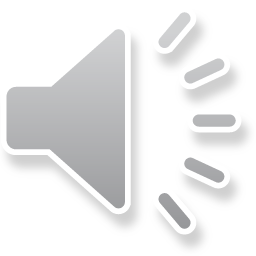 Vocabulary Builder:  Unit 34    Gr  Eng
Previous
Next
Vocabulary Builder:  Unit 34    Gr  Eng
ἁμαρτωλός,  -ον
Adj.:  sinful;  Noun:  sinner		47
Previous
Next
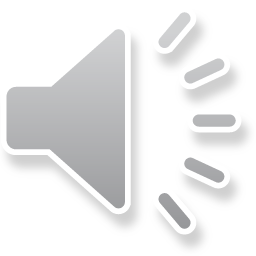 Vocabulary Builder:  Unit 34    Gr  Eng
Previous
Next
Vocabulary Builder:  Unit 34    Gr  Eng
κρατέω
I grasp, attain  				47
Previous
Next
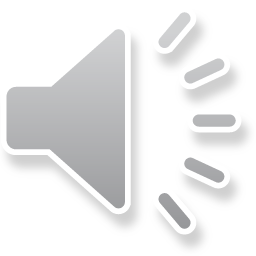 Vocabulary Builder:  Unit 34    Gr  Eng
Previous
Next
Vocabulary Builder:  Unit 34    Gr  Eng
κρίσις,  -εως,  ἡ
judgment, condemnation		47
Previous
Next
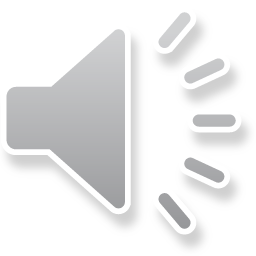 Vocabulary Builder:  Unit 34    Gr  Eng
Previous
Next
Vocabulary Builder:  Unit 34    Gr  Eng
οὐκέτι
no longer				47
Previous
Next
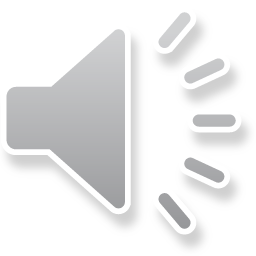 Vocabulary Builder:  Unit 34    Gr  Eng
Previous
Next
Vocabulary Builder:  Unit 34    Gr  Eng
πρό
before  (Gen.) 				47
Previous
Next
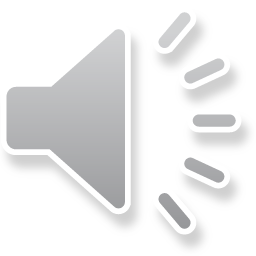 Vocabulary Builder:  Unit 34    Gr  Eng
Previous
Next
Vocabulary Builder:  Unit 34    Gr  Eng
χρεία, -ας, ἡ a need                   ἁμαρτωλός, -ον sinful, sinner
ἀποδίδωμι   I give back              κρατέω    I grasp, attain 
ἔμπροσθεν in front of, before	  κρίσις, -εως, ἡ  judgment ἔρημος,  -ον  deserted, desert    οὐκέτι   no longerποῦ     where?  whither?                πρό       before  (gen.)
Previous
Next
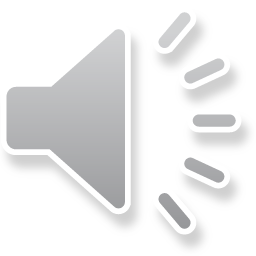 Vocabulary Builder:  Unit 34    Gr  Eng
Back to Full Word List
Again
Finished
Vocabulary Builder:  Unit 34   Eng  Gr
You can click any where on the screen to bring up the translated word 
Hit Next/Previous button to go to the next/previous word

Click on any title to return to the very beginning
To Full Word List
Previous
Next
Vocabulary Builder:  Unit 34   Eng  Gr
Previous
Next
Vocabulary Builder:  Unit 34   Eng  Gr
χρεία,  -ας,  ἡ
a need 	  				49
Previous
Next
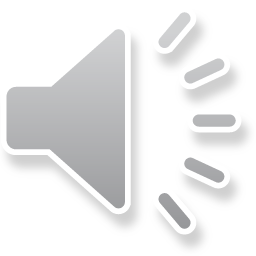 Vocabulary Builder:  Unit 34   Eng  Gr
Previous
Next
Vocabulary Builder:  Unit 34   Eng  Gr
ἀποδίδωμι
I give back, pay 			48
Previous
Next
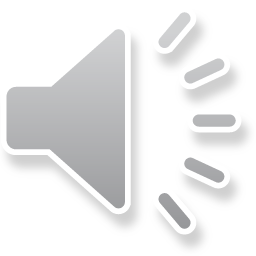 Vocabulary Builder:  Unit 34   Eng  Gr
Previous
Next
Vocabulary Builder:  Unit 34   Eng  Gr
ἔμπροσθεν
in front of, before	 (gen.)  	48
Previous
Next
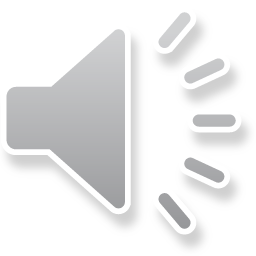 Vocabulary Builder:  Unit 34   Eng  Gr
Previous
Next
Vocabulary Builder:  Unit 34   Eng  Gr
ἔρημος,  -ον
Adj.:  deserted;  Noun: desert		48
Previous
Next
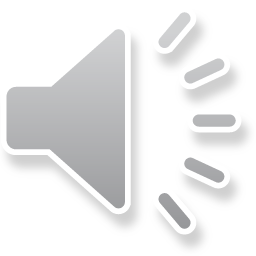 Vocabulary Builder:  Unit 34   Eng  Gr
Previous
Next
Vocabulary Builder:  Unit 34   Eng  Gr
ποῦ
where?  whither?			48
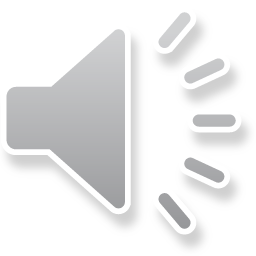 Previous
Next
Vocabulary Builder:  Unit 34   Eng  Gr
Previous
Next
Vocabulary Builder:  Unit 34   Eng  Gr
ἁμαρτωλός,  -ον
Adj.:  sinful;  Noun:  sinner		47
Previous
Next
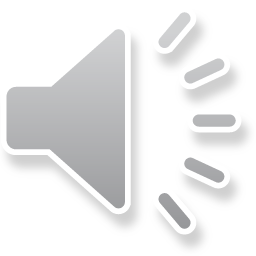 Vocabulary Builder:  Unit 34   Eng  Gr
Previous
Next
Vocabulary Builder:  Unit 34   Eng  Gr
κρατέω
I grasp, attain  				47
Previous
Next
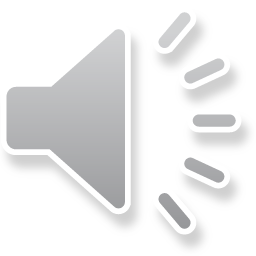 Vocabulary Builder:  Unit 34   Eng  Gr
Previous
Next
Vocabulary Builder:  Unit 34   Eng  Gr
κρίσις,  -εως,  ἡ
judgment, condemnation		47
Previous
Next
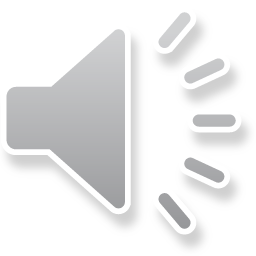 Vocabulary Builder:  Unit 34   Eng  Gr
Previous
Next
Vocabulary Builder:  Unit 34   Eng  Gr
οὐκέτι
no longer				47
Previous
Next
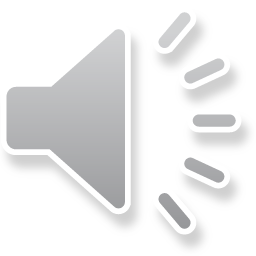 Vocabulary Builder:  Unit 34   Eng  Gr
Previous
Next
Vocabulary Builder:  Unit 34   Eng  Gr
πρό
before    (gen.) 				47
Previous
Next
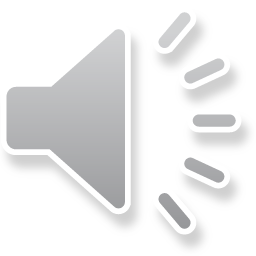 Vocabulary Builder:  Unit 34   Eng  Gr
Previous
Next
Vocabulary Builder:  Unit 34   Eng  Gr
χρεία, -ας, ἡ a need                   ἁμαρτωλός, -ον sinful, sinner
ἀποδίδωμι   I give back              κρατέω    I grasp, attain 
ἔμπροσθεν in front of, before	  κρίσις, -εως, ἡ  judgment ἔρημος,  -ον  deserted, desert    οὐκέτι   no longerποῦ     where?  whither?                πρό       before  (gen.)
Previous
Next
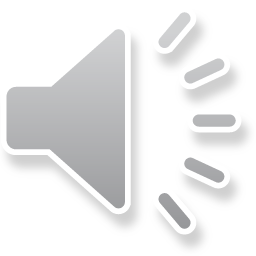 Vocabulary Builder:  Unit 34   Eng  Gr
Back to Full Word List
Again
Finished